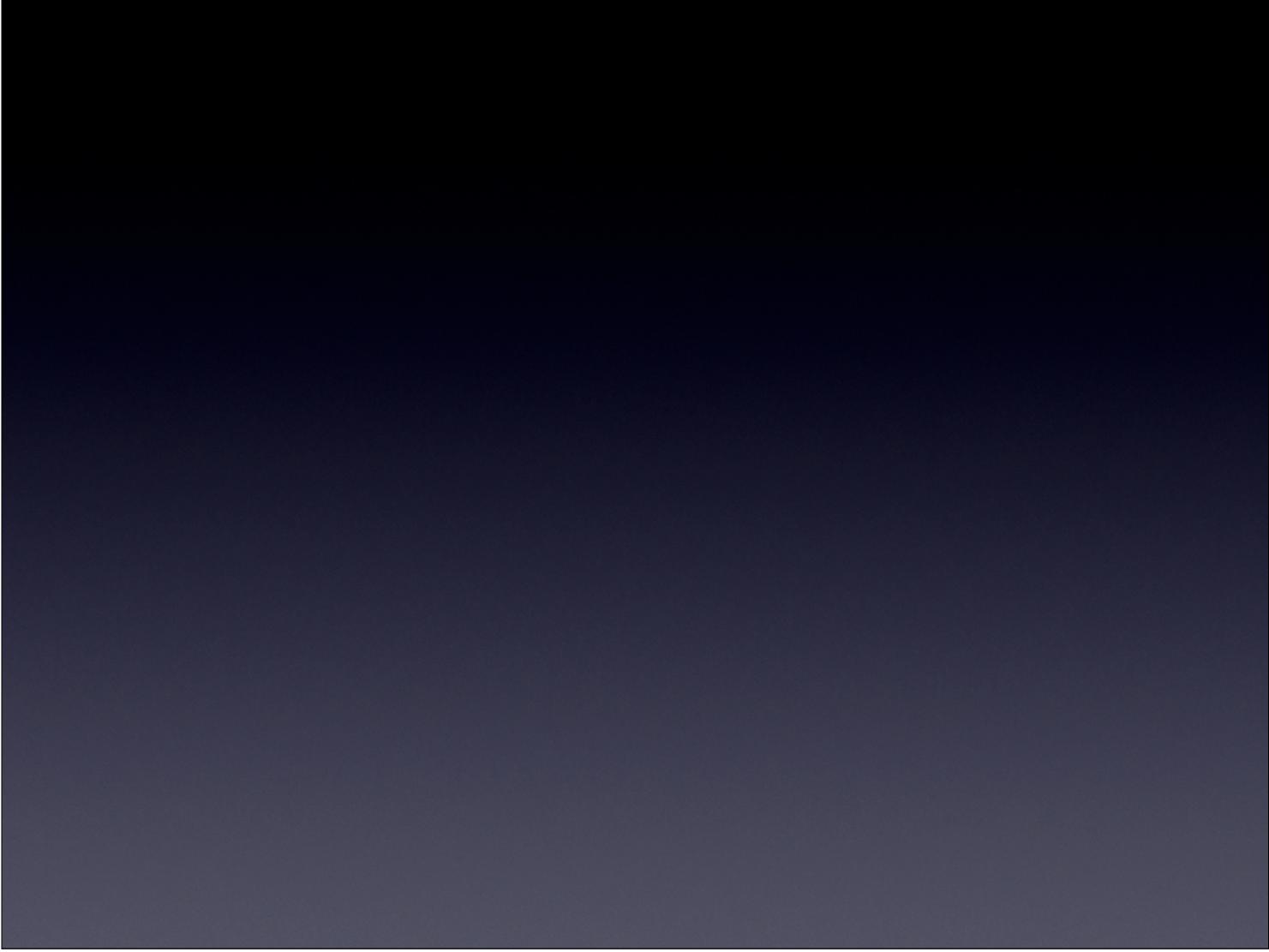 The Changing Role of Medication 
in Advancing Recovery
NYAPRS Conference
Martin Harrow’s Long-Term Study of 
Psychotic Patients
Patient Enrollment 
64 schizophrenia patients 
81 patients with other psychotic disorders 
37 psychotic bipolar patients 
28 unipolar psychotic patients 
16 other milder psychotic disorders 
Median age of 22.9 years at index hospitalization 
Previous hospitalization 
46% first hospitalization 
21% one previous hospitalization 
33% two or more previous hospitalizations
Source: Harrow M. “Factors involved in outcome and recovery in schizophrenia patients not on antipsychotic medications.” Journal of Nervous and Mental Disease 195 (2007):406-14.
Long-term Recovery Rates for 
Schizophrenia Patients
50%
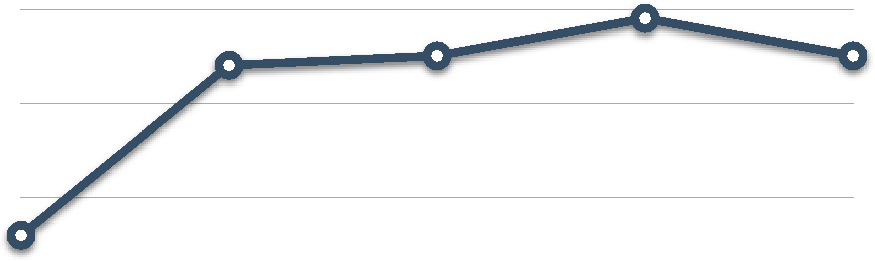 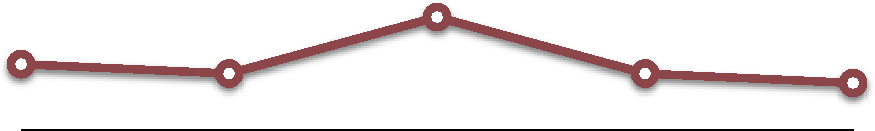 10%
On Antipsychotics
0%
2 years 4.5 years 7.5 years 10 years 15 years 
Source: Harrow M. “Factors involved in outcome and recovery in schizophrenia patients not on antipsychotic medications.” Journal of Nervous and Mental Disease 195 (2007):406-14.
Global Adjustment of Schizophrenia Patients
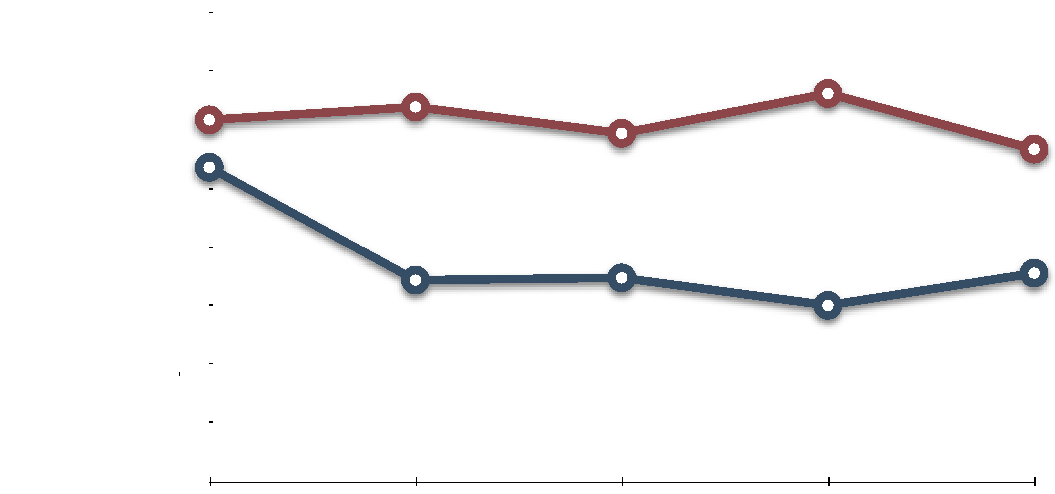 8
On Antipsychotics Off Antipsychotics
Worst outcomes
7
6
5
4
3
2
1
Best outcomes
0
2 years 4.5 years 7.5 years 10 years 15 years 
Source: Harrow M. “Factors involved in outcome and recovery in schizophrenia patients not on antipsychotic medications.” Journal of Nervous and Mental Disease 195 (2007):406-14.
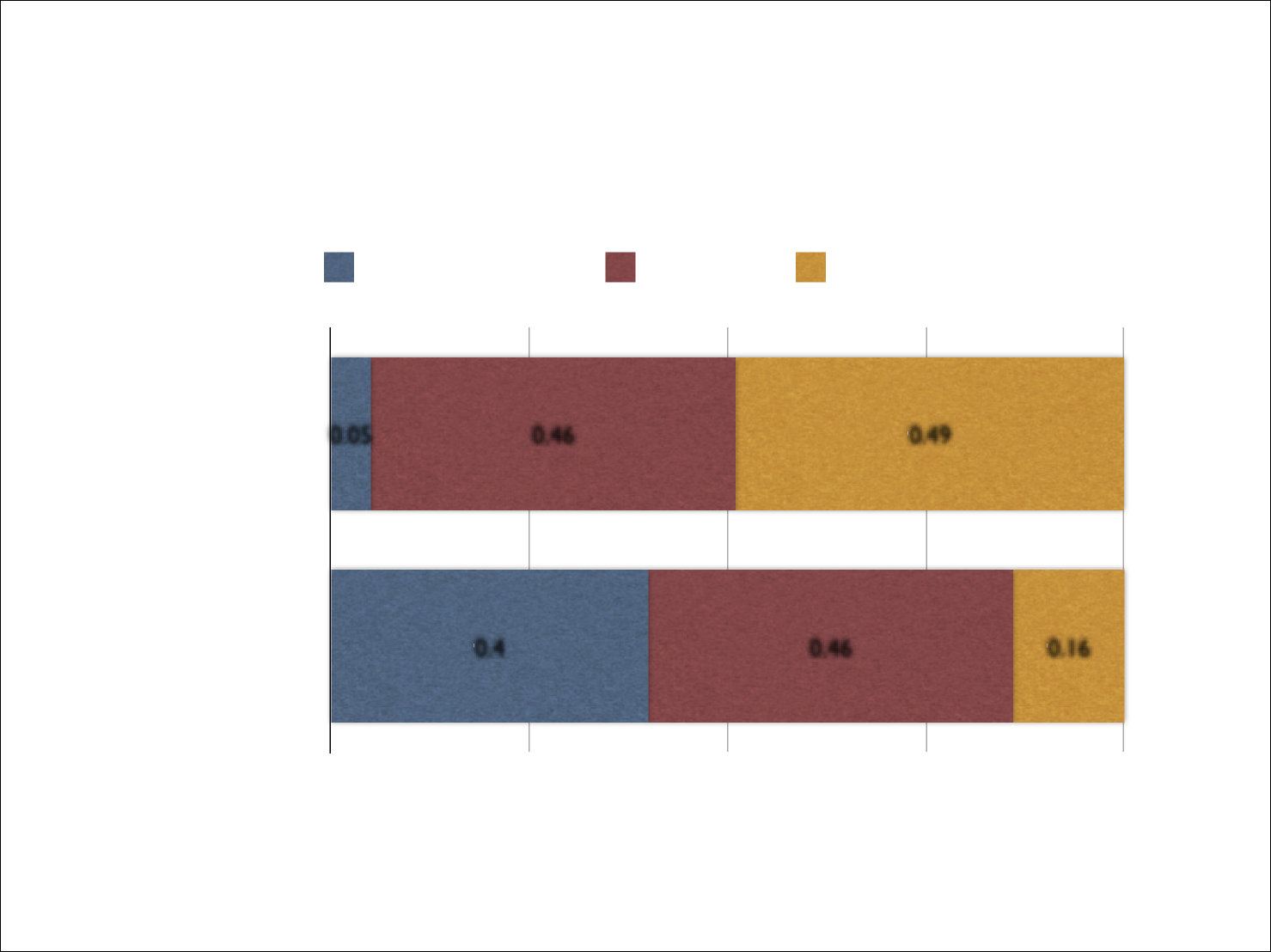 Spectrum of Outcomes in Harrow’s Study
Recovered FairUniformly Poor
On Antipsychotics
0.05
0.46
0.49
Off Antipsychotics
0 . 4
0.46
0.1 6
0%25%50%75%100%
Source: Harrow M. “Factors involved in outcome and recovery in schizophrenia patients not on antipsychotic medications.” Journal of Nervous and Mental Disease 195 (2007):406-14.
Schizophrenia Patients Experiencing 
Psychotic Symptoms Over the Long Term
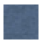 O ff antipsychotics On Antipsychotics
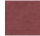 100%
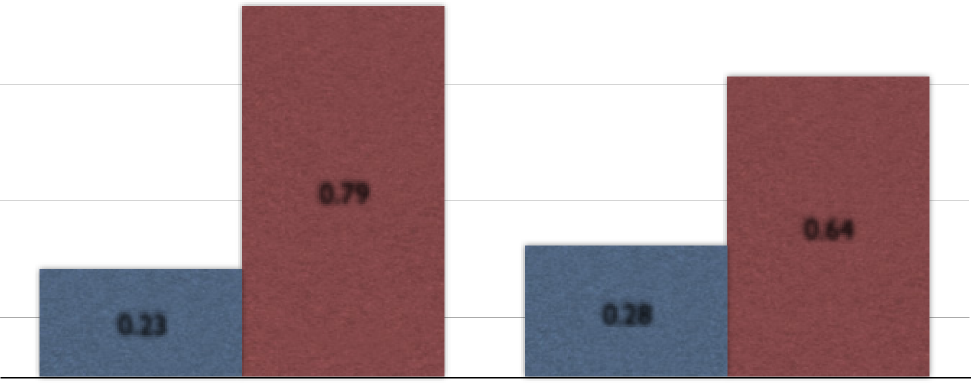 75%
50%
0.79
0.64
25%
0.28
0. 23
0%
10-year followup 15-year followup 
Source: Harrow M. “Factors involved in outcome and recovery in schizophrenia patients not on antipsychotic medications.” Journal of Nervous and Mental Disease 195 (2007):406-14.
Global Adjustment of “Other Psychotic” Patients
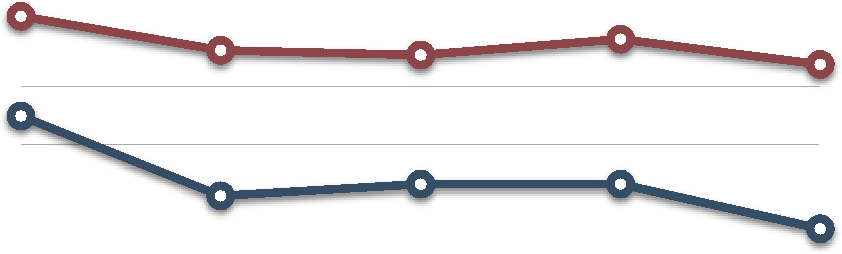 1
Source: Harrow M. “Factors involved in outcome and recovery in schizophrenia patients not on antipsychotic medications.” Journal of Nervous and Mental Disease 195 (2007):406-14.
Global Adjustment of All Psychotic Patients
Worst outcomes
8
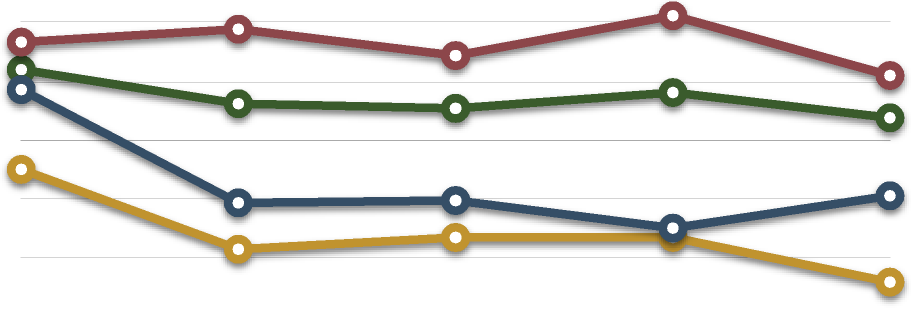 Best outcomes
1 0
2 years 4.5 years 7.5 years 10 years 15 years 
Source: Harrow M. “Factors involved in outcome and recovery in schizophrenia patients not on antipsychotic medications.” Journal of Nervous and Mental Disease 195 (2007):406-14.
“In addition, global outcome for the group of 
patients with schizophrenia who were on 
antipsychotics was compared with the off- 
medication schizophrenia patients with 
similar prognostic status. Starting with the 
4.5-year follow-up and extending to the 15- 
year follow-up, the off-medication subgroup 
tended to show better global outcomes at 
each followup.” 
Martin Harrow, page 411.
Five-Year Outcomes for First-Episode Psychotic Patients in Finnish 
Western Lapland Treated with Open-Dialogue Therapy
Source: Seikkula, J. “Five-year experience of first-episode nonaffective psychosis in open-dialogue approach.” Psychotherapy Research 16 (2006):214-28.